性／別⼩眾盟友101培訓
LGBTI+ Ally Training 101
相信愛基金 Faith in Love Foundation
LGBTI+ Ally Training 101
Introduction
Stereotypes and Biases
LGBTI+ Knowledge
Social issues and Resources
Become an LGBTI+ ally
Summary 
Comments or Q&A
LGBTI+ Ally Training 101
LGBTI+ Ally Training 101
LGBTI+ Ally Training 101
1. BIASES
LGBT+ Ally Training 101
Is homosexuality a mental illness?
- In 1948, WHO published ICD-6, a classification of mental disorders. Although ICD-6 classified homosexuality as a sexual deviation that was presumed to reflect an underlying personality disorder, subsequent research did not support this view.

 - WHO later removed homosexuality from its list of mental illnesses and endorsed by World Health Assembly in May 1990
[Speaker Notes: International Classification of Diseases” (ICD), the WHO later removed the item from the list. The 43rd World Health Assembly endorsed that decision in May 1990.]
LGBT+ Ally Training 101
conversion therapy
LGBTI+ Ally Training 101
If everyody becomes homosexual, wouldn't human beings be extinct?
LGBTI+ Ally Training 101
Does accepting homosexuality mean accepting pedophilia and zoophilia?
LGBT+ Ally Training 101
Is it because you have not met a good man/woman or had a failed relationship that turned you homosexual?
LGBTI+ Ally Training 101
Do you become homosexual from making gay friends or reading too many books on homosexuality?
LGBTI+ Ally Training 101
You are still young, Is it “just a phase”？
LGBTI+ Ally Training 101
Do homosexuals go after anybody of same sex?
 
Why is there a stererotype that homosexual relationships are complicated and promiscuous?
LGBTI+ Ally Training 101
Homosexuals are a minority, how can they ask for so many rights?
LGBTI+ Ally Training 101
2. LGBTI+ knowledge
LGBTI+ Ally Training 101
Genderbread Man
LGBTI+ Ally Training 101
Pronouns
LGBTI+ Ally Training 101
There are many names, gays, sexual minority, LGBTIQ+, LGBT, LGBT+, which one should we use?
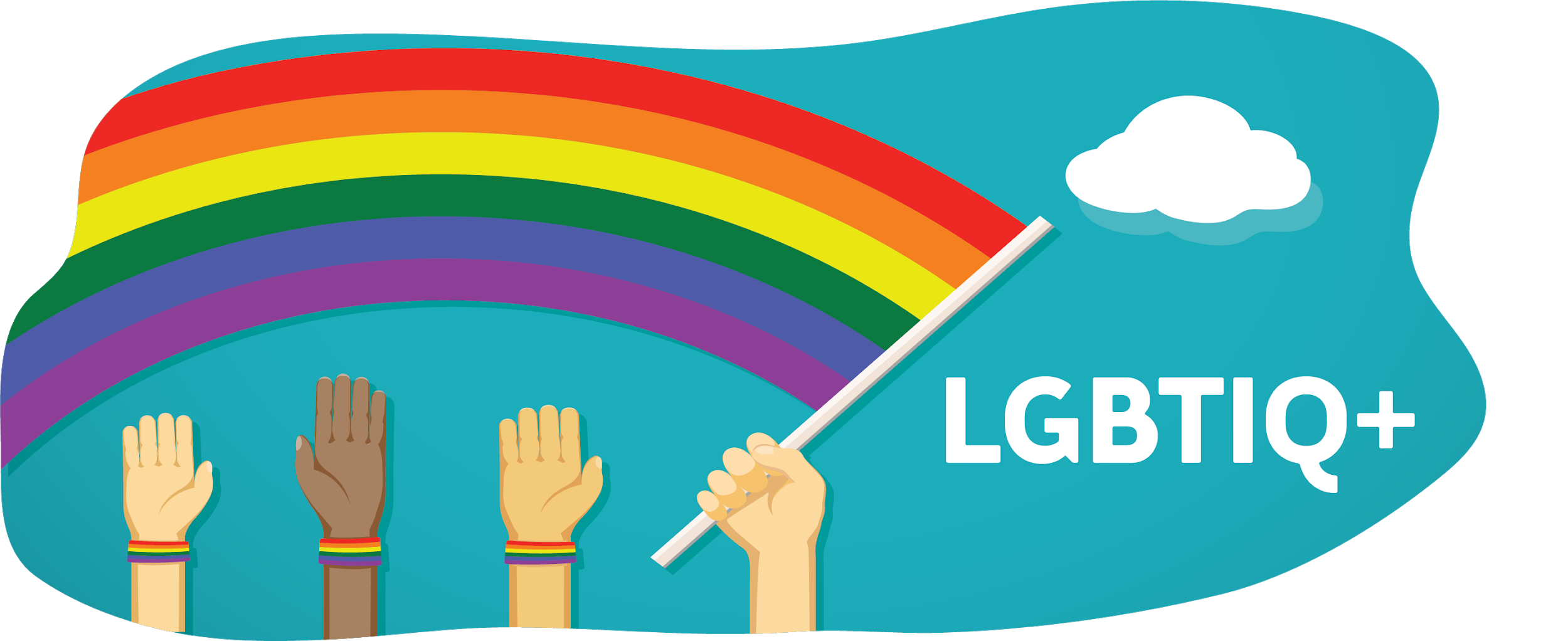 LGBTI+ Ally Training 101
What is "coming out"? 
Why is coming out important?
LGBTI+ Ally Training 101
What is the cause for homosexuality?
 Is there a way to change or "correct" sexual orientation?
LGBTI+ Ally Training 101
In a homosexual relationship, does gender role exist?
LGBTI+ Ally Training 101
What language might make others feel offence, or recommend to avoid using?
LGBTI+ Ally Training 101
3. Social issues and Resources
LGBTI+ Ally Training 101
What kind of discrimination are Hong Kong's sexual minorities currently facing？
LGBT+ Ally Training 101
Linguicism
LGBTI+ Ally Training 101
School
LGBTI+ Ally Training 101
Family
LGBTI+ Ally Training 101
Washrooms
LGBTI+ Ally Training 101
Denied services
LGBTI+ Ally Training 101
Religion
LGBT+ Ally Training 101
Work
LGBTI+ Ally Training 101
Government
LGBTI+ Ally Training 101
Sexual Conviction
Sexual harassment
LGBTI+ Ally Training 101
Where can I find more information about the LGBTI+ community in Hong Kong?
- 世界公⺠協會（關注跨性別⼈士）：E-mail: awchklgbti@gmail.com - 跨性別資源中心：E-mail: henry@tgr.org.hk
 - 跨性別權益會：Facebook: facebook.com/跨性別權益會-1528586417203813/ 
- 藩籬以外—認識和關愛雙性⼈：WhatsApp: 51996331 Email: careis_org@yahoo.com 
- G點電視：Email: gdottv.ntxs@gmail.com 網址: http://gdottv.com - Pride Lab：E-mail: info@pridelab.hk 
- 彩虹之約—共建同志友善教會⾏動：聯絡⼈：Jason Ho（彩虹之約的召集⼈ / 基恩之家傳道⼈）電話： 55991676 E-mail：jasonhmb@gmail.com 
- 基督眾樂教會：電話: 6153 0764 E-mail: onebodyinthechrist@gmail.com
 - 晚同牽（關注年長同志）：電話: 6677 0728 E-mail: gaygreyhk@gmail.com - Queer Straight Alliance (QSA)：E-mail: qsahku@gmail.com
 - 中大性/別關注組：E-mail: sgcg.cuhk@gmail.com
 - 同自在：Whatsapp: 9260 8191 Facebook: facebook.com/sammakammanta/
香港彩虹：E-mail: info@rainbowhk.org - 
女⾓平權協作組（女⾓）：電話：5281 5201 
電郵：lescorner2015@gmail.com 
- 女同學社：E-mail: contact@leslovestudy.com 網址: http://leslovestudy.com 
- 大愛同盟：電話: 2959 2580 Email: info@biglovealliance.org Email: brian@biglovealliance.org (梁兆輝, C.O.O.)
 - 粉紅同盟 Pink Alliance：E-mail: press@pinkalliance.hk
 - 大同 Gay Harmony：電話: 9877 8308 E-mail: info@gayhar.org 
- 愛無界（關注雙性戀）：電話: 9125 8875 (Cass Ng) E-mail: hkloveunbounded@gmail.com
 - 香港小童群益會 - 性向無限計劃：電話: 2321 1103 E-mail: diversity@bgca.org.hk 
- 性別空間（跨性別人士自助組織）：電話: 6120 9810 E-mail: info@genderempowerment.org
LGBTI+ Ally Training 101
4. Becoming an LGBTI+ Ally
LGBTI+ Ally Training 101
What is a LGBTI+ Ally？
LGBTI+ Ally Training 101
How can I become a LGBTI+ ally?
LGBTI+ Ally Training 101
Wear an allyship pin everyday
Use proper pronouns
Be a peacemaker, ask questions where appropriate
Express your support for someone in need
Let your support be known in your own family and community
Call out unjust treatment
Use the VoiceOut!	App
LGBTI+ Ally Training 101
LGBTI+ Ally Training 101
Summary
LGBTI+ Ally Training 101
Thank you！
LGBTI+ Ally Training 101
Q&A